Съвет по регионална политика
Ирина Захариева-Шопова,
Главен директор ,
ГД СПРРАТУ, МРРБ,
Разлог, 25-26 февруари 2015 г.
Статут
Експертно консултативно звено към министъра на регионалното развитие за решаване на проблеми в областта на регионалната политика;
Цел
Изграждане на механизъм за ефективно сътрудничество, структуриран диалог и комуникация с  регионалните и местните власти и други заинтересовани страни за анализиране, проучване, планиране, прилагане на политика, наблюдение и оценка на регионалното развитие
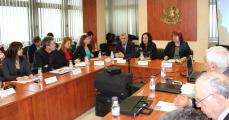 Структура и състав на съвета
Председател- заместник министър на регионалното развитие и благоустройството;
Заместник председател;
Членове  - Областни управители- председатели на РСР;
Представители на НСОРБ;
Кметове на общини;
Представители на национално представените организации на работодателите;
Представители на национално представените организации на синдикатите;
Двама представители на обединение на неправителствени организации;
Двама представители на университети;
Представител на администрацията на президента;
Представител на администрацията на Министерския съвет;
Представители на УО на оперативни програми, програмата за развитие на селските райони и програмите за териториално сътрудничество;
Секретариат: ГД СПРРАТУ, МРРБ
Функции на Съвета
Обсъжда и дава предложения и становища за промени в законодателната рамка за регионално развитие и местното самоуправление;
Обсъжда и дава препоръки относно  проекти на стратегии, планове и програми за регионално развитие, мерките и средствата за  провеждане на целенасочена политика за  подпомагане развитието на изоставащите райони;
Обсъжда и дава предложения за ефективността на финансовите инструменти в подкрепа на регионалното развитие;
Обсъжда и предлага стратегически проекти за регионално и местно развитие и техните параметри.
Функции на председателя:
Ръководи работата на съвета;
Свиква заседанията на съвета като предлага дневен ред;
Подписва протоколите от заседанията;
Съобщава на съвета всяко предложение постъпило от членовете на Съвета;
Информира съвета за приетите от органите на централната изпълнителна власт решения, по предложения, направени от Съвета;
Внася за обсъждане проекти на национални стратегии, проекти на закони, подзаконови нормативни актове, годишни програми и доклади в областта на регионалната политика.
Секретариат
Организира събирането и обобщава представените становища по разглежданите материали;
Изразява становища  и предложения по законосъобразността  и целесъобразността на предложените за приемане решения;
Организира, координира и участва в подготовката на проекти на актове, подлежащи на разглеждане на заседание на МС; 
Координира и подпомага изпълнението и отчитането на изпълнението на решенията на съвета;
Изпълнява и други задачи, възложени от председателя;
Организира, координира и контролира подготовката и провеждането на заседанията и изготвя протокол  за всяко от тях.
Функции на членовете
Участват лично в заседанията или чрез упълномощен от тях представител;
Могат да правят предложения за включване на точки в дневния ред;
Представят становището на представляваните от тях организации;
Внасят за обсъждане въпроси, свързани с работата на представляваните организации, които имат влияние върху регионалната политика;
Информират членовете на организацията, която представляват, за взетите от СРП решения;
Имат право на достъп до съхраняваните от Секретариата протоколи и материали от заседания.
Заседания
Покана за свикване на заседание, дневен ред  и материали се изпращат не по-късно от 5 дни преди заседанието;
Предложения за включване на допълнителни точки в дневния ред се правят не по-късно от 2 работни дни преди заседанието, като се изпращат на председателя;
Окончателният дневен ред се приема в деня на заседанието;
Заседанията са редовни при участие на повече от половината от членовете;
Решенията се приемат с явно  гласуване и мнозинство от повече от половината присъстващи;
В началото на всяко заседание се докладва за изпълнението на решенията от предходното;
Въпроси?????



БЛАГОДАРЯ ЗА ВНИМАНИЕТО!